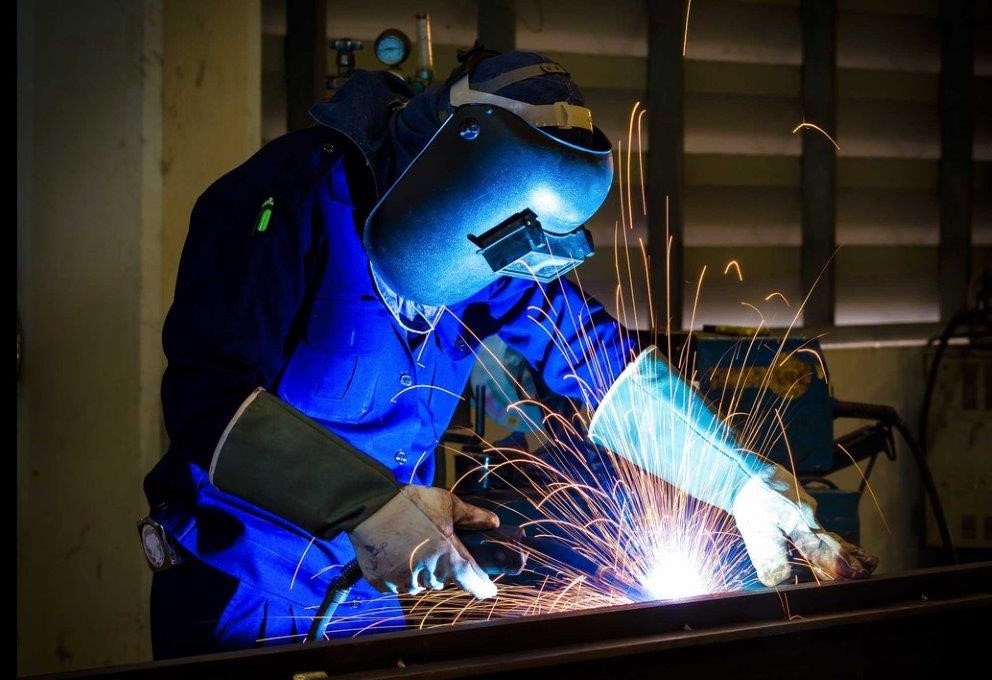 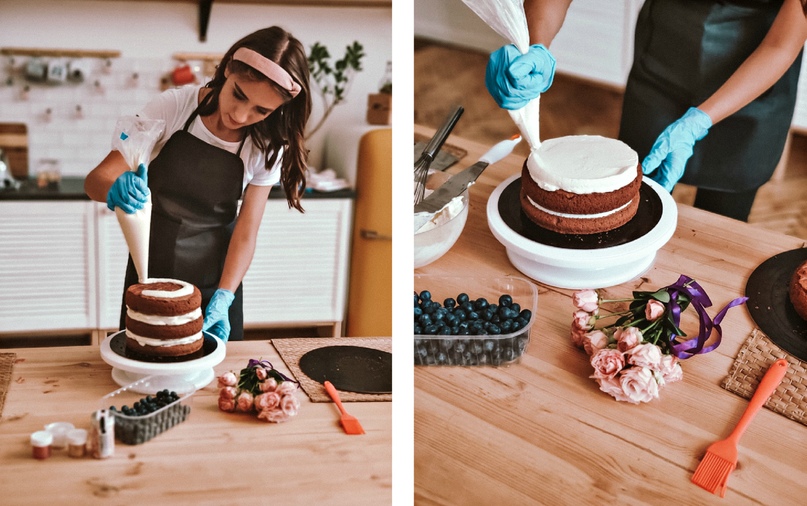 Осуществление индивидуальной предпринимательской деятельности
Поиск работы
СОЦИАЛЬНЫЙ КОНТРАКТ
2021
Ведение личного подсобного хозяйства
Преодоление трудной жизненной ситуации
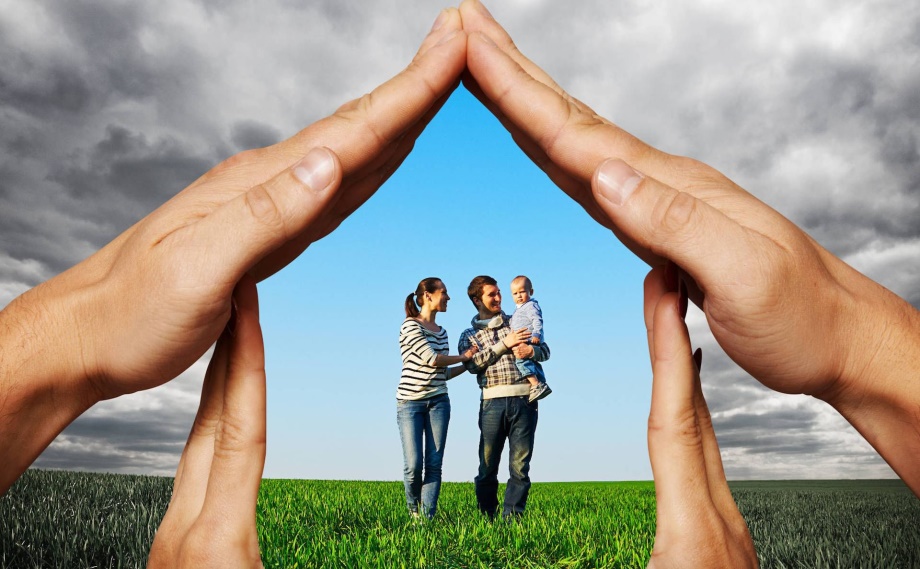 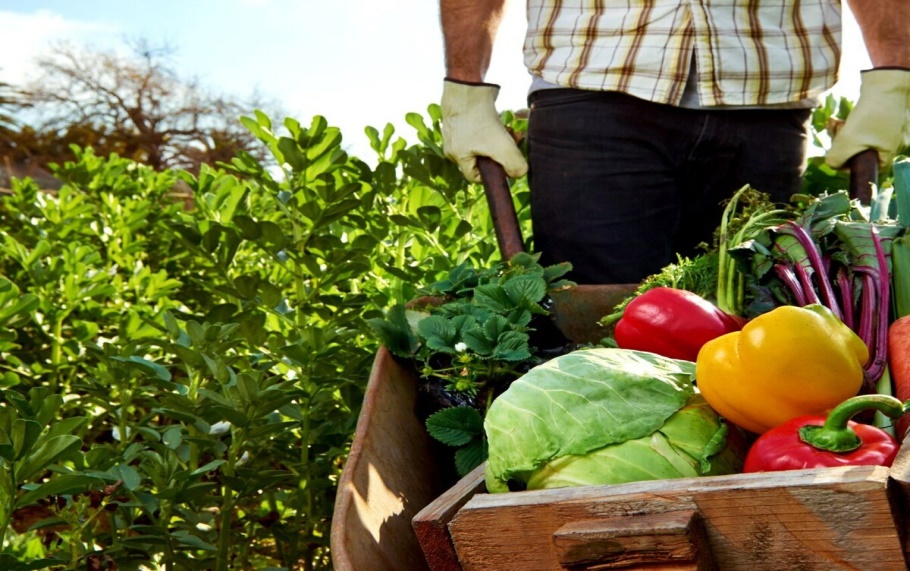 СОЦИАЛЬНЫЙ КОНТРАКТ
1. ПОИСК РАБОТЫ
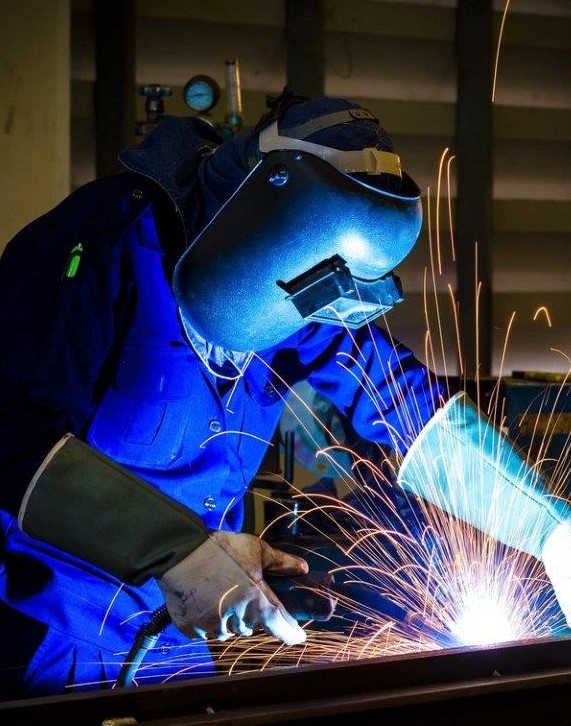 РАЗМЕР ГОСУДАРСТВЕННОЙ СОЦИАЛЬНОЙ ПОМОЩИ ЗАЯВИТЕЛЮ
Денежная выплата
15 627*₽
* Размер величины прожиточного минимума для трудоспособного населения, установленный в целом по Республике Карелия за II квартал года, предшествующего году заключения социального контракта.
Предоставляется в первый месяц с даты заключения социального контракта и в течение трех месяцев с момента подтверждения факта трудоустройства заявителя.
Дополнительно предусмотрена возможность получения профессионального образования:
Выплата в размере стоимости 
курса обучения на одного обучающегося
Не более
30 000₽
Ежемесячная денежная выплата 
в период прохождения обучения 
при получении профессионального 
образования, но не более 3 месяцев
7813,5**₽
**Размер половины величины прожиточного минимума для трудоспособного населения, установленной в целом по Республике Карелия за II квартал года, предшествующего году заключения социального контракта.
РАБОТОДАТЕЛЮ
ОСОБОЕ УСЛОВИЕ:
Дополнительно предусмотрено:
Регистрация гражданина в качестве безработного или ищущего работу в органах занятости населения
Возмещение фактически понесенных расходов на прохождение получателем стажировки, но не более минимального размера оплаты труда с учетом размера страховых взносов, подлежащих уплате в государственные внебюджетные фонды, за 1 месяц.
СРОК ДЕЙСТВИЯ СОЦИАЛЬНОГО КОНТРАКТА:
КОНЕЧНЫЙ РЕЗУЛЬТАТ:
До 9 месяцев
Заключение трудового договора.
СОЦИАЛЬНЫЙ КОНТРАКТ
2. ОСУЩЕСТВЛЕНИЕ ИНДИВИДУАЛЬНОЙ  
ПРЕДПРИНИМАТЕЛЬСКОЙ ДЕЯТЕЛЬНОСТИ
ОСОБОЕ УСЛОВИЕ:
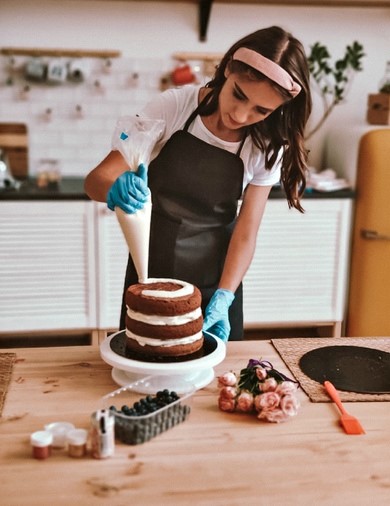 Неполучение заявителем или членами его семьи выплат на организацию собственного дела в рамках реализации государственных программ в сфере занятости населения, развития сельского хозяйства, поддержки малого и среднего предпринимательства в течение 1 года, предшествующего году обращения за государственной социальной помощью.
РАЗМЕР ГОСУДАРСТВЕННОЙ СОЦИАЛЬНОЙ ПОМОЩИ
Единовременная денежная выплата в размере 
стоимости необходимых для ведения 
предпринимательской деятельности товаров 
с  обязательной регистрацией в налоговом 
органе гражданина в качестве 
индивидуального предпринимателя или самозанятого
Не более
250 000₽
Дополнительно предусмотрена возможность получения профессионального образования
Выплата в размере стоимости курса 
обучения на одного обучающегося
30 000₽
СРОК ДЕЙСТВИЯ СОЦИАЛЬНОГО КОНТРАКТА:
КОНЕЧНЫЙ РЕЗУЛЬТАТ:
До 12 месяцев
Выход на самообеспечение от ведения 
индивидуальной предпринимательской деятельности
ОСОБОЕ УСЛОВИЕ:
СОЦИАЛЬНЫЙ  КОНТРАКТ
3. ВЕДЕНИЕ ЛИЧНОГО ПОДСОБНОГО ХОЗЯЙСТВА
ОСОБЫЕ УСЛОВИЯ:
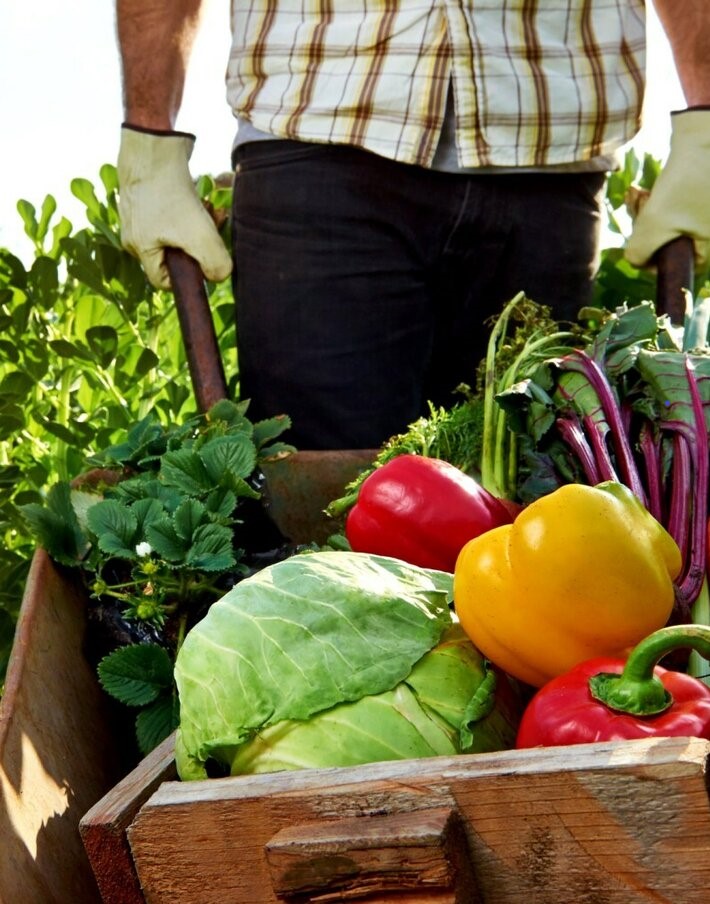 Наличие у заявителя (членов его семьи) земельного участка, предоставленного и (или) приобретенного для ведения личного подсобного хозяйства, права на который зарегистрированы в установленном законодательном порядке. 
Отсутствие исполнительного производства о взыскании (аресте) денежных средств, об аресте имущества, возбужденного в отношении заявителя (членов семьи заявителя).
РАЗМЕР ГОСУДАРСТВЕННОЙ СОЦИАЛЬНОЙ ПОМОЩИ
Единовременная выплата в размере 
стоимости необходимых для ведения 
личного подсобного хозяйства товаров 
с обязательной регистрацией в налоговом 
органе гражданина в качестве самозанятого
Не более
100 000₽
Дополнительно предусмотрена возможность получения профессионального образования
Выплата в размере стоимости курса 
обучения на одного обучающегося
30 000₽
СРОК ДЕЙСТВИЯ СОЦИАЛЬНОГО КОНТРАКТА:
КОНЕЧНЫЙ РЕЗУЛЬТАТ:
Выход на самообеспечение в результате ведения личного подсобного хозяйства
До 12 месяцев
ОСОБОЕ УСЛОВИЕ:
СОЦИАЛЬНЫЙ  КОНТРАКТ
4. ПРЕОДОЛЕНИЕ ТРУДНОЙ ЖИЗНЕННОЙ СИТУАЦИИ
ОСОБЫЕ УСЛОВИЯ:
Ежемесячная выплата может быть направлена на:
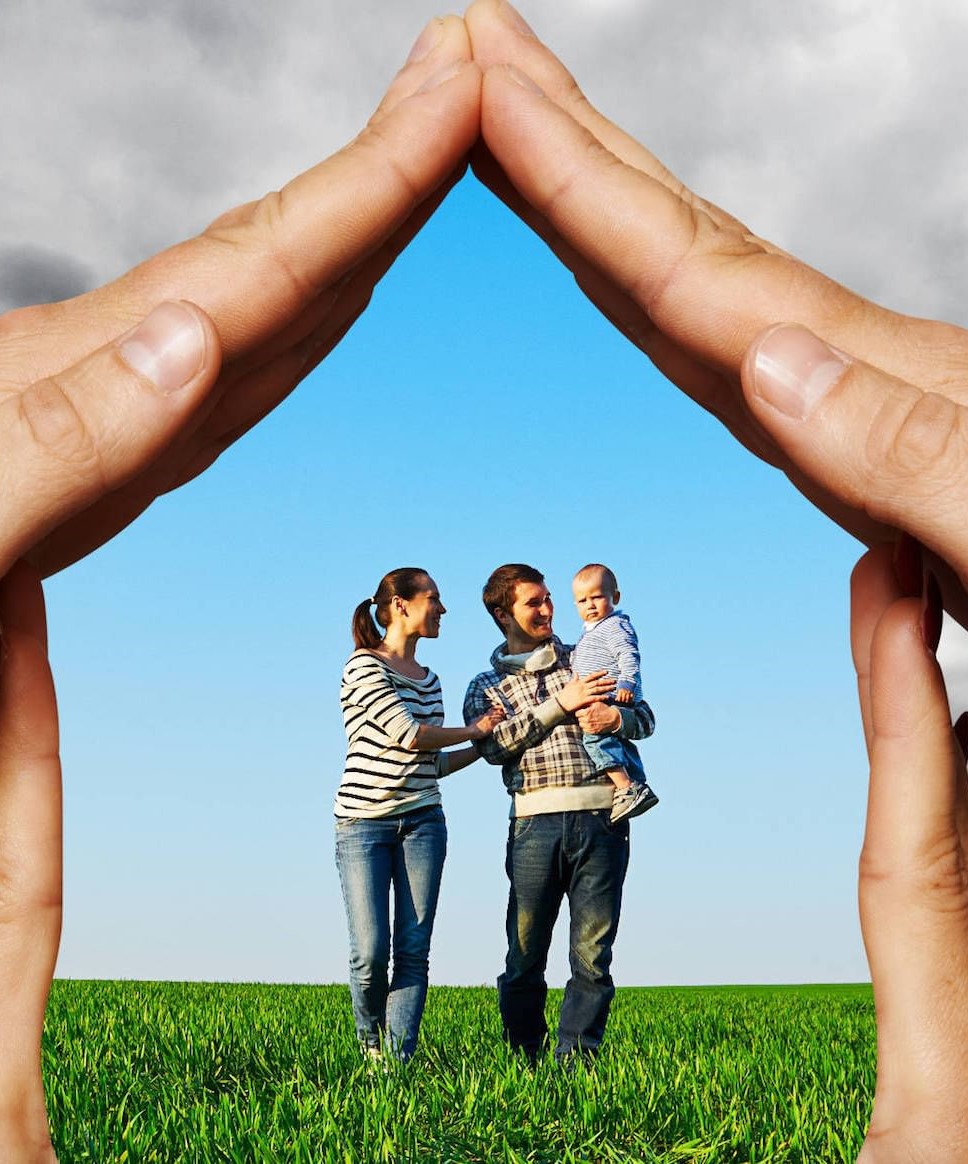 обеспечение школьников форменной одеждой либо комплектом детской одежды, спортивной формой для посещения школы, школьно-письменными принадлежностями;
лечение алкогольной зависимости;
содержание ребенка в частных  дошкольных организациях.
РАЗМЕР ГОСУДАРСТВЕННОЙ СОЦИАЛЬНОЙ ПОМОЩИ
Ежемесячная денежная выплата 
предоставляется на срок 
до 6 месяцев
15 627*₽
Размер величины прожиточного минимума для трудоспособного населения, установленный в целом 
по Республике Карелия за II квартал года, предшествующего году заключения социального контракта.
СРОК ДЕЙСТВИЯ СОЦИАЛЬНОГО КОНТРАКТА:
До 6 месяцев
КОНЕЧНЫЙ РЕЗУЛЬТАТ:
По истечении срока действия социального контракта преодоление гражданином или семьей гражданина трудной жизненной ситуации
ОСОБОЕ УСЛОВИЕ:
СОЦИАЛЬНЫЙ  КОНТРАКТ
МЕХАНИЗМ ПОЛУЧЕНИЯ ГОСУДАРСТВЕННОЙ СОЦИАЛЬНОЙ 
ПОМОЩИ НА ОСНОВАНИИ СОЦИАЛЬНОГО КОНТРАКТА
ЗАЯВИТЕЛЬ
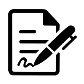 Подает заявление по установленной форме
ОТДЕЛЕНИЕ ГКУ СЗ РК «ЦЕНТР СОЦИАЛЬНОЙ РАБОТЫ РЕСПУБЛИКИ КАРЕЛИЯ»
ПРОВЕРКА СВЕДЕНИЙ, УКАЗАННЫХ В ЗАЯВЛЕНИИ:
-направление межведомственных запросов 
-проверка жизненных условий заявителя
Не более 25 рабочих дней
ПЕРЕДАЧА ДОКУМЕНТОВ В МЕЖВЕДОМСТВЕННУЮ КОМИССИЮ, СОЗДАННУЮ 
ПРИ ОТДЕЛЕНИИ ГКУ СЗ РК «ЦЕНТР СОЦИАЛЬНОЙ РАБОТЫ РЕСПУБЛИКИ КАРЕЛИЯ»
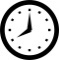 ПРИНЯТИЕ РЕШЕНИЯ
В течение 5 рабочих дней заявителю направляется уведомление
ОБ ОТКАЗЕ В НАЗНАЧЕНИИ ПОМОЩИ НА ОСНОВАНИИ
 СОЦИАЛЬНОГО КОНТРАКТА
О НАЗНАЧЕНИИ ПОМОЩИ
 НА ОСНОВАНИИ
 СОЦИАЛЬНОГО КОНТРАКТА